[Speaker Notes: Hello everyone my name is ilsun yun. Today I will talk about the molecular mechanism of translation control]
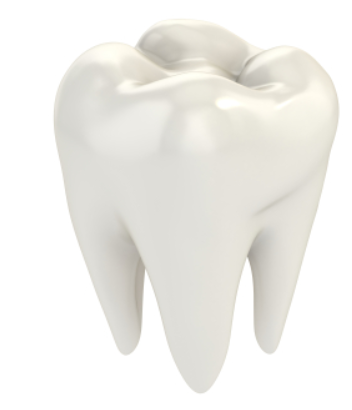 Therapeutic application of tooth regeneration
Ilsun Yun
[Speaker Notes: Hello everyone my name is ilsun yun. Today I will talk about the molecular mechanism of translation control]
Development of tooth
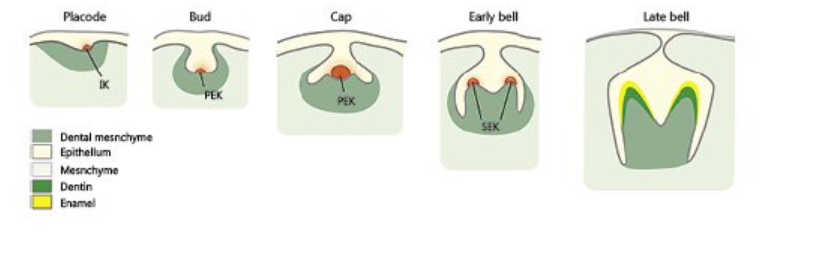 Development of tooth
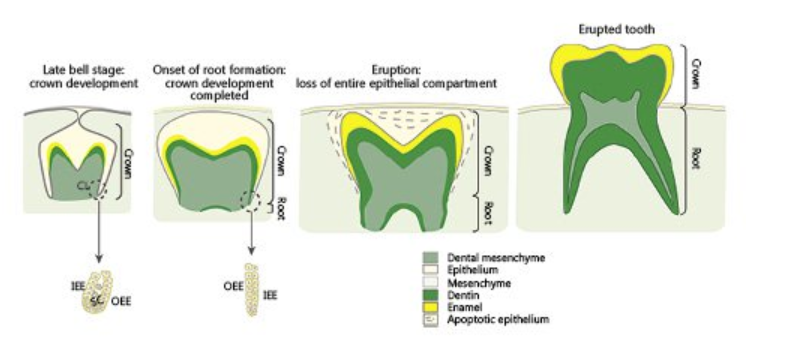 iPS cell
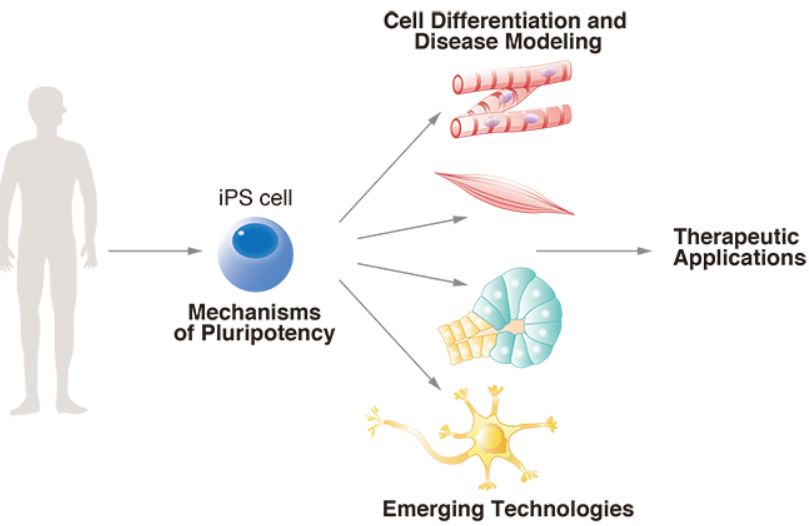 iPS cell designed with tooth tissue
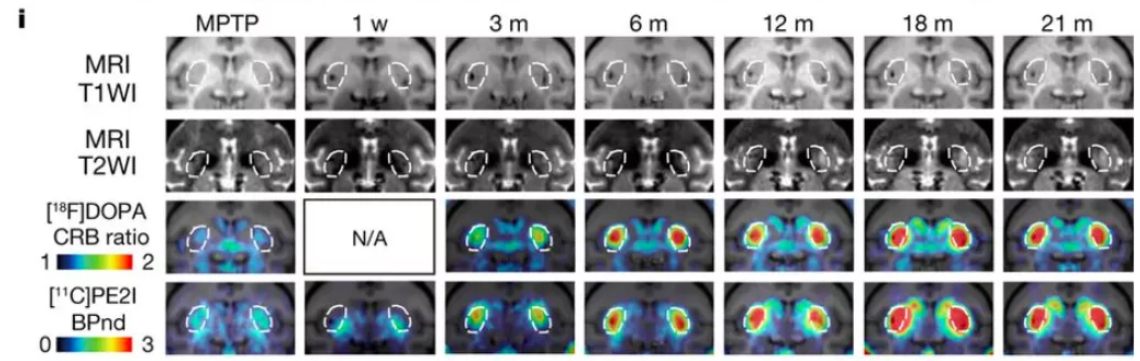 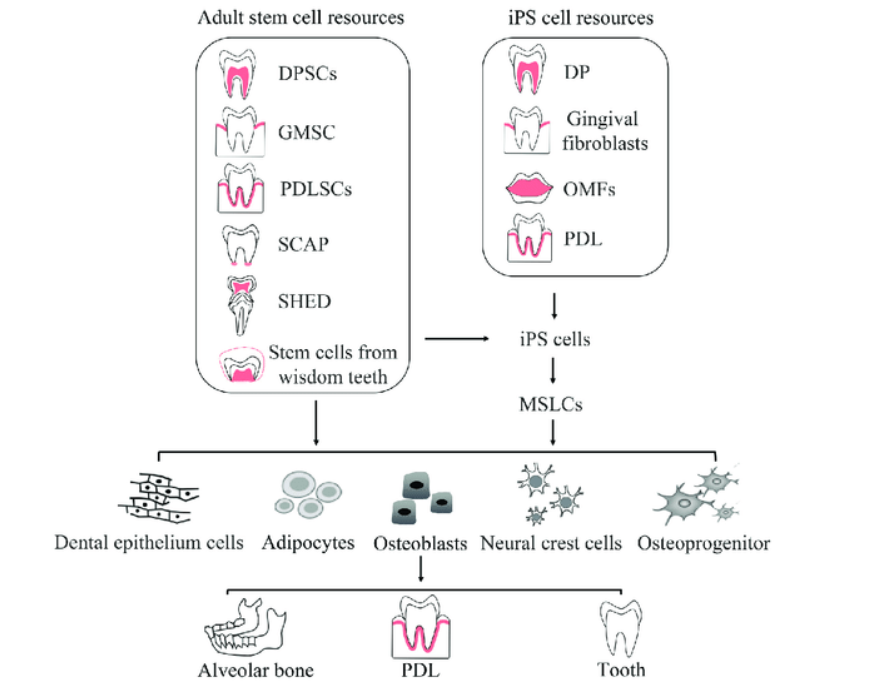 Risk and hurdle
Oncogenic
Size and shape
Q & A
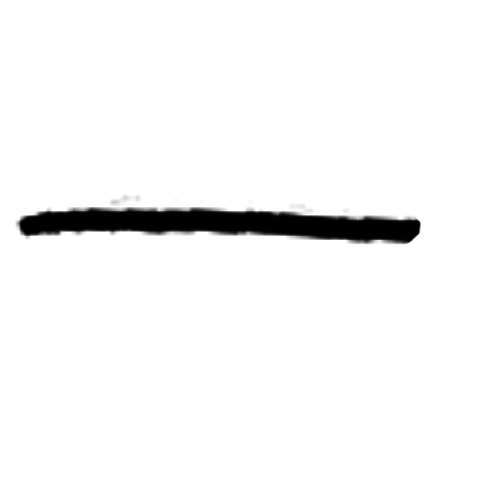 [Speaker Notes: Thank you for listening. If you have a question I will answer]